TIẾT 44- BÀI 18
SỰ PHÁT SINH SỰ SỐNG
1
KHỞI ĐỘNG
“Quá trình phát sinh sự sống đã diễn ra trong một thời gian rất dài hình thành nên sinh giới trên Trái Đất như ngày nay. Sự sống đã được hình thành như thế nào?”
https://www.youtube.com/watch?v=BTcFI9sIwKk
2
HÌNH THÀNH KIẾN THỨC
Hoạt động nhóm
Lớp chia thành 6 nhóm, tiến hành thảo luận Hai nhóm tiến hành nghiên cứu một nhiệm vụ thông qua việc hoàn thành phiếu học tập.
3
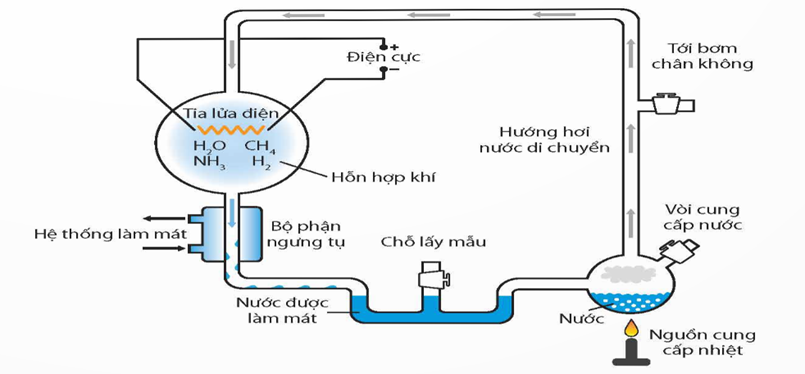 Hình 18.1 Thí nghiệm của Miller và Urey
4
+ Nhóm 1,2 : Tìm hiểu tiến hóa hóa học và hoàn thành câu hỏi 1,2,3 trong phiếu học tập số 1.
5
+ Nhóm 3 : Tìm hiểu tiến hóa hóa học và hoàn thành câu hỏi 4,5 trong phiếu học tập số 1.
6
+ Nhóm 4,5 : Tìm hiểu tiến hóa tiền sinh học và hoàn thành phiếu học tập số 2.
7
+ Nhóm 6 : Tìm hiểu tiến hóa sinh học và hoàn thành phiếu học tập số 3.
8